Lecture 16Pipeline Hazards
Guest Lecture by 
Mahesh
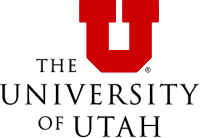 Today’s Lecture
Recap: 5-stage Pipeline Design
Pipeline hazards
Structural hazards
Data hazards and data dependence analysis
2
Recap: 5-stage Pipeline Design
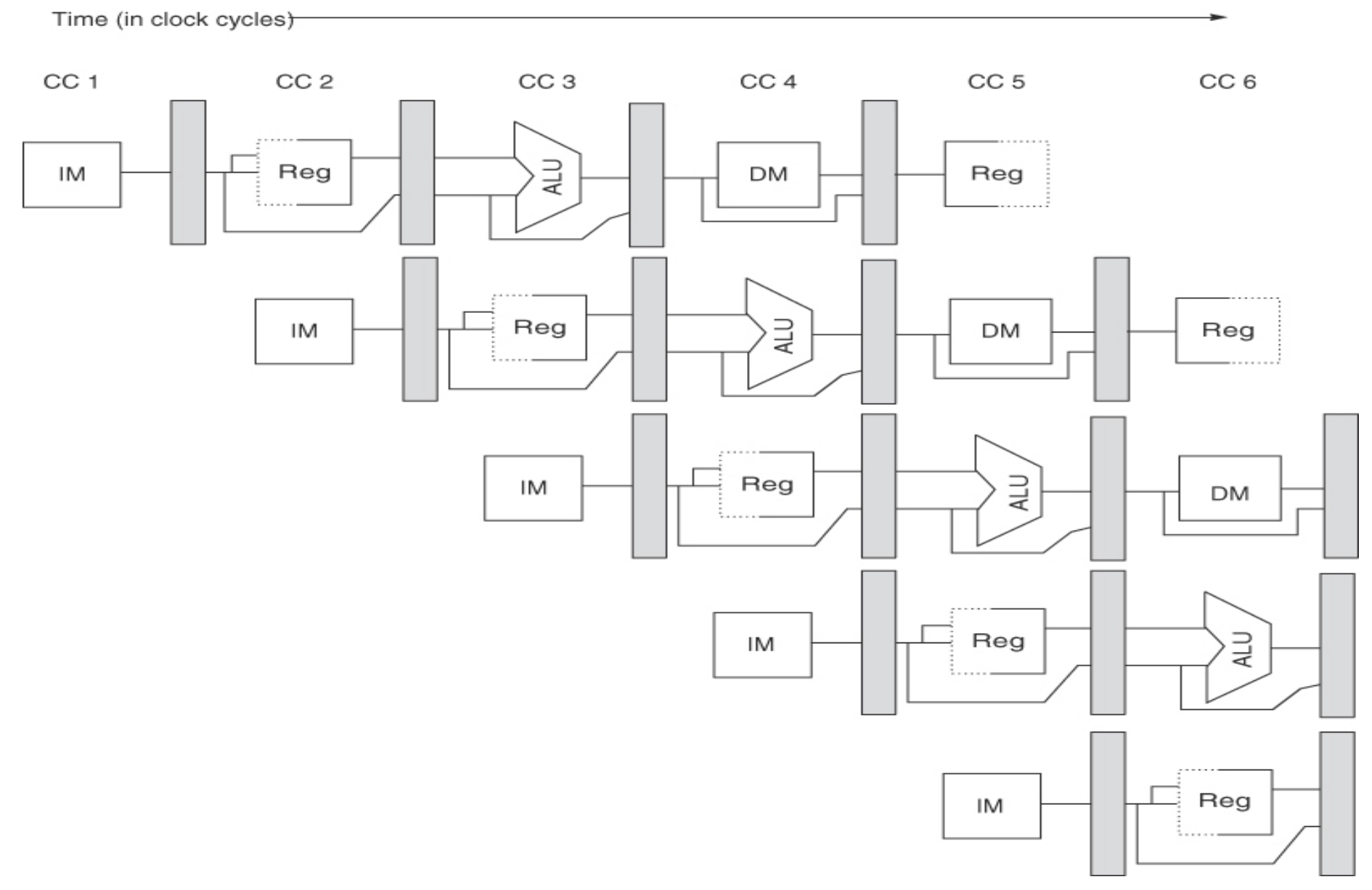 lw $1, 6($2)
L5
L3
L4
L2
add $3, $5, $0
L5
L3
L4
L2
L5
L3
L4
L2
sw $4, 8($6)
L3
L4
L2
L3
L2
3
Issues/Conflicts with Pipelining
Unified memory accessed for instruction and data in the same cycle
Registers are read and written in the same cycle
R-Type instructions can’t skip the DM stage, else conflict for WB
Consuming instruction may have to wait for the producer
Branch target is known only at the end of its execution – what do you do in the meantime?
4
Issues/Conflicts with Pipelining: Branching
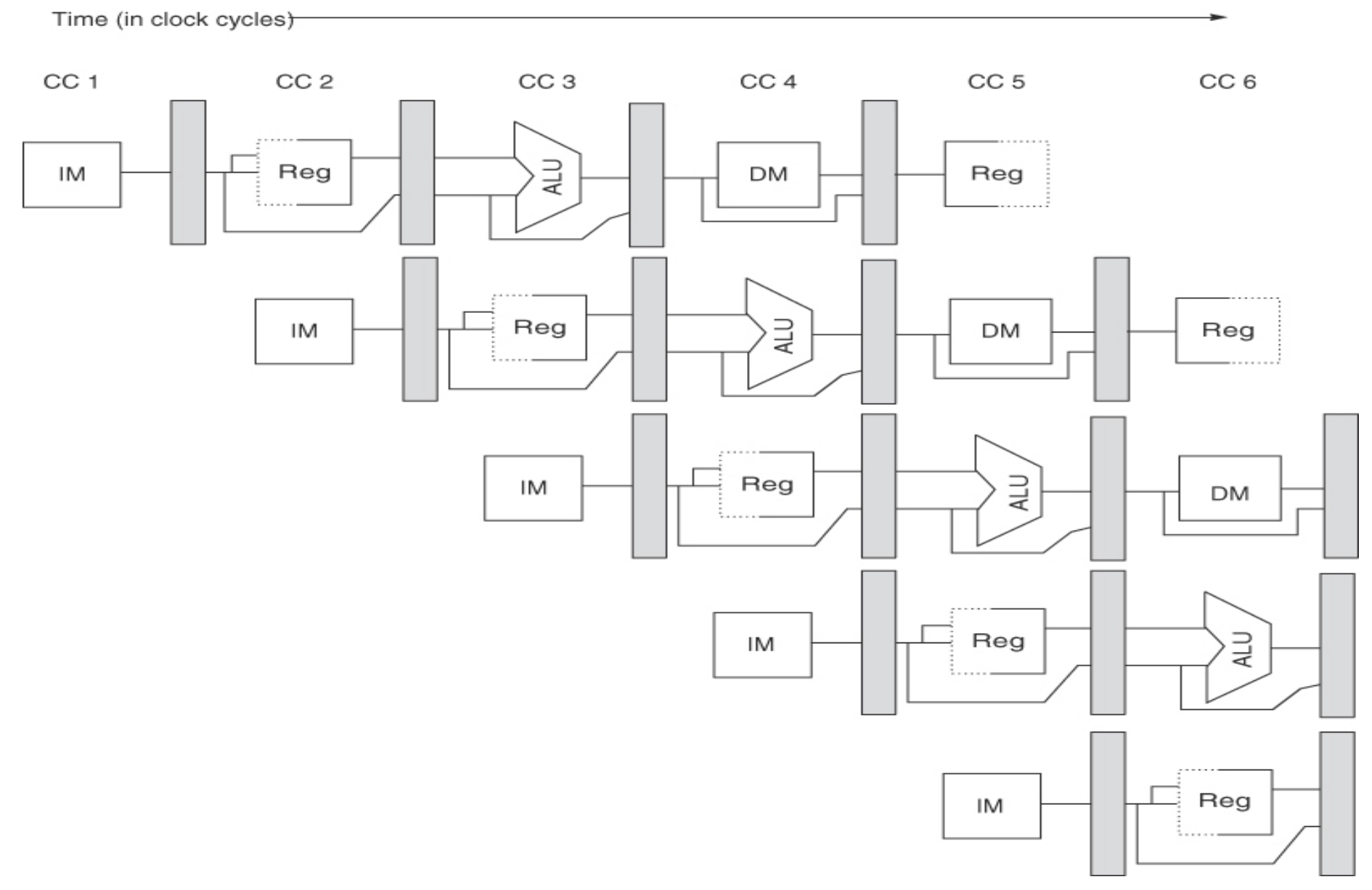 beq $1, $2, 1000
L5
L3
L4
L2
add $3, $5, $0
L5
L3
L4
L2
sub $4, $8, $6
L5
L3
L4
L2
and $7, $3, $5
L3
L4
L2
L3
sw $7, 2($3)
L2
5
Pipeline Hazards
Structural Hazards: Multiple instructions contend for the same resource.

Data Hazards:  A dependent instruction cannot proceed because it needs a value that hasn’t been produced yet.

Control Hazards:  The next instruction cannot be fetched because the outcome of an earlier branch is unknown.
6
Structural Hazards
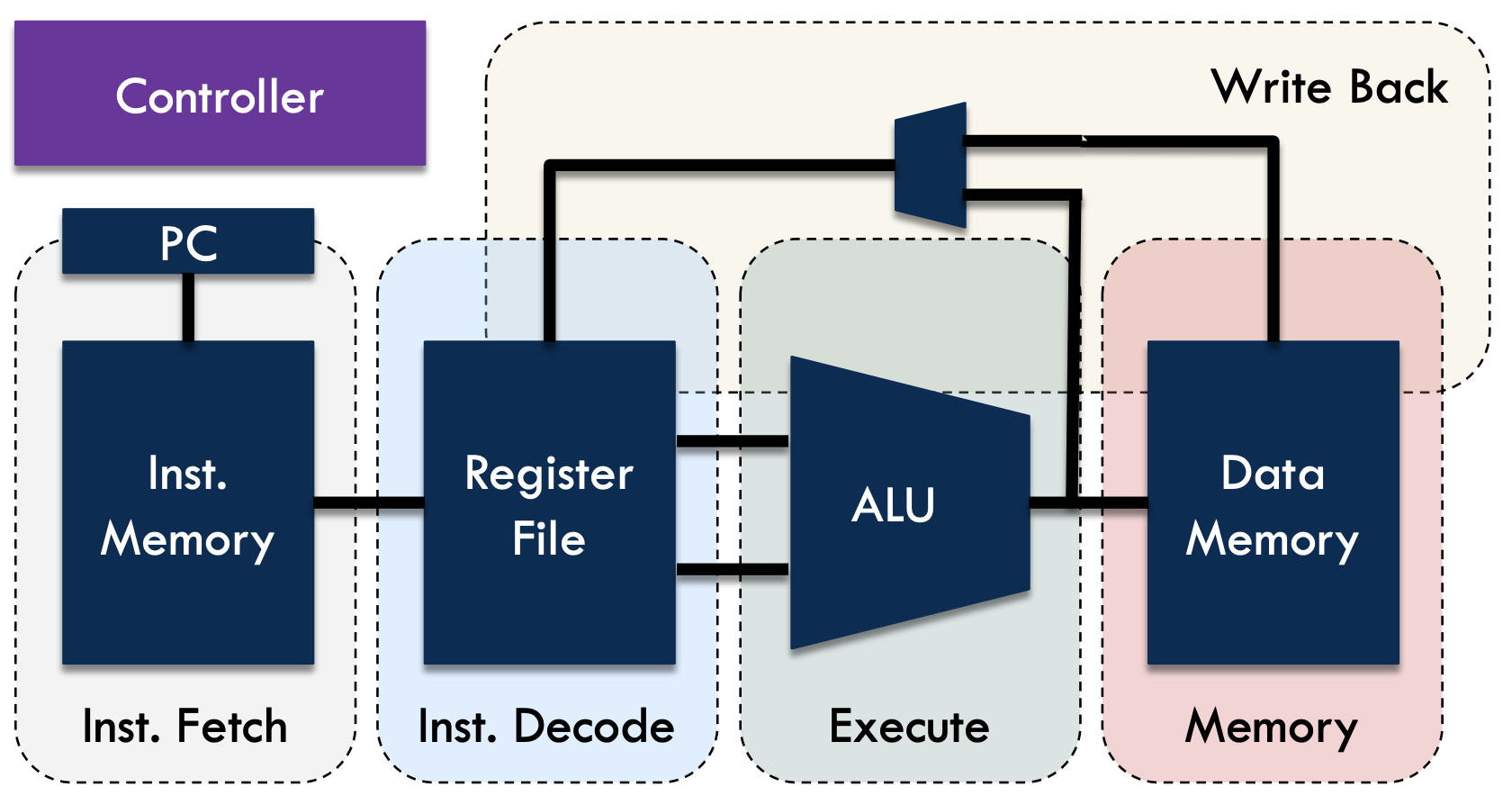 7
Structural Hazards
Unified memory and register file
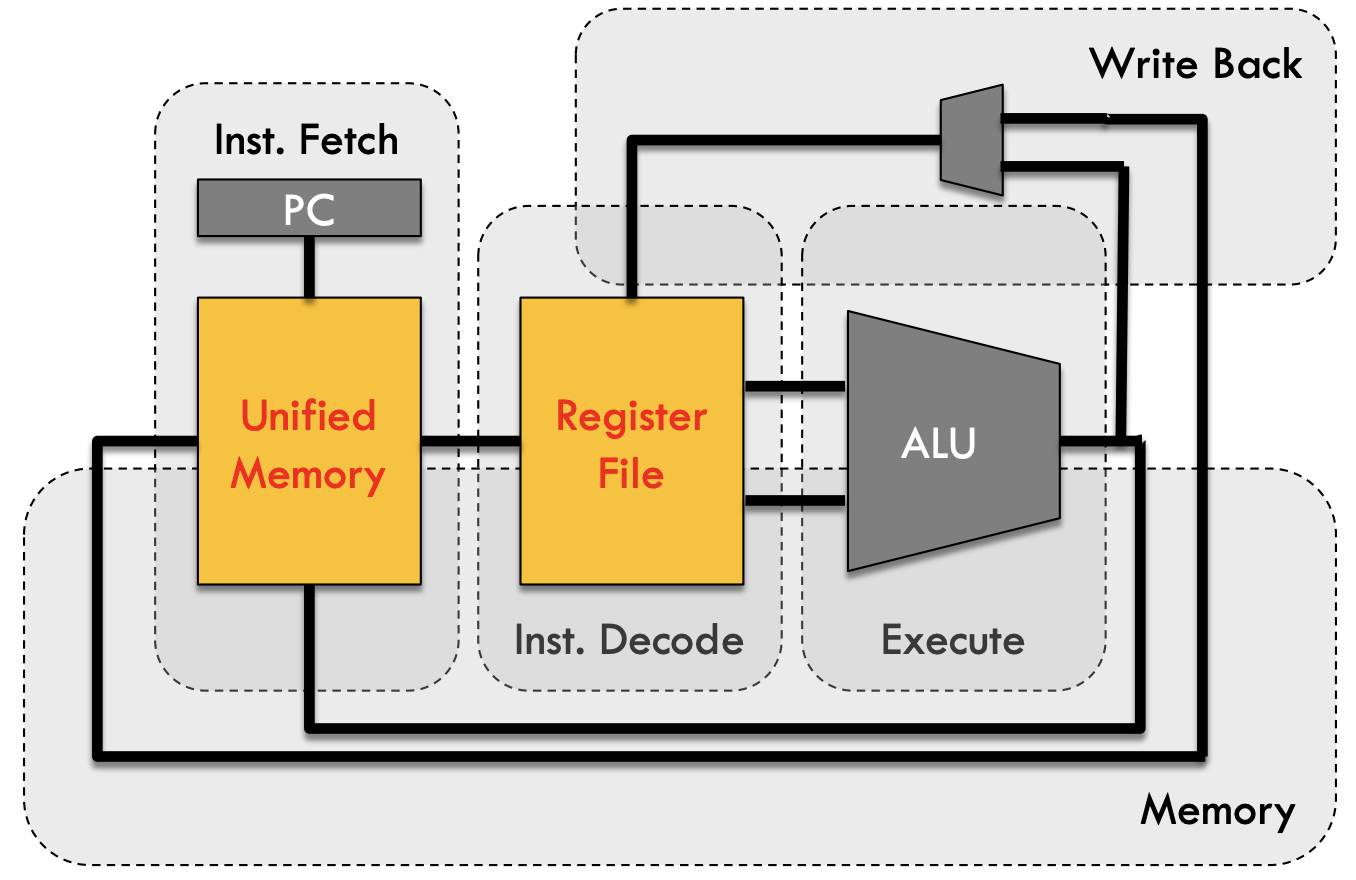 8
Structural Hazards
Unified memory for instruction and data
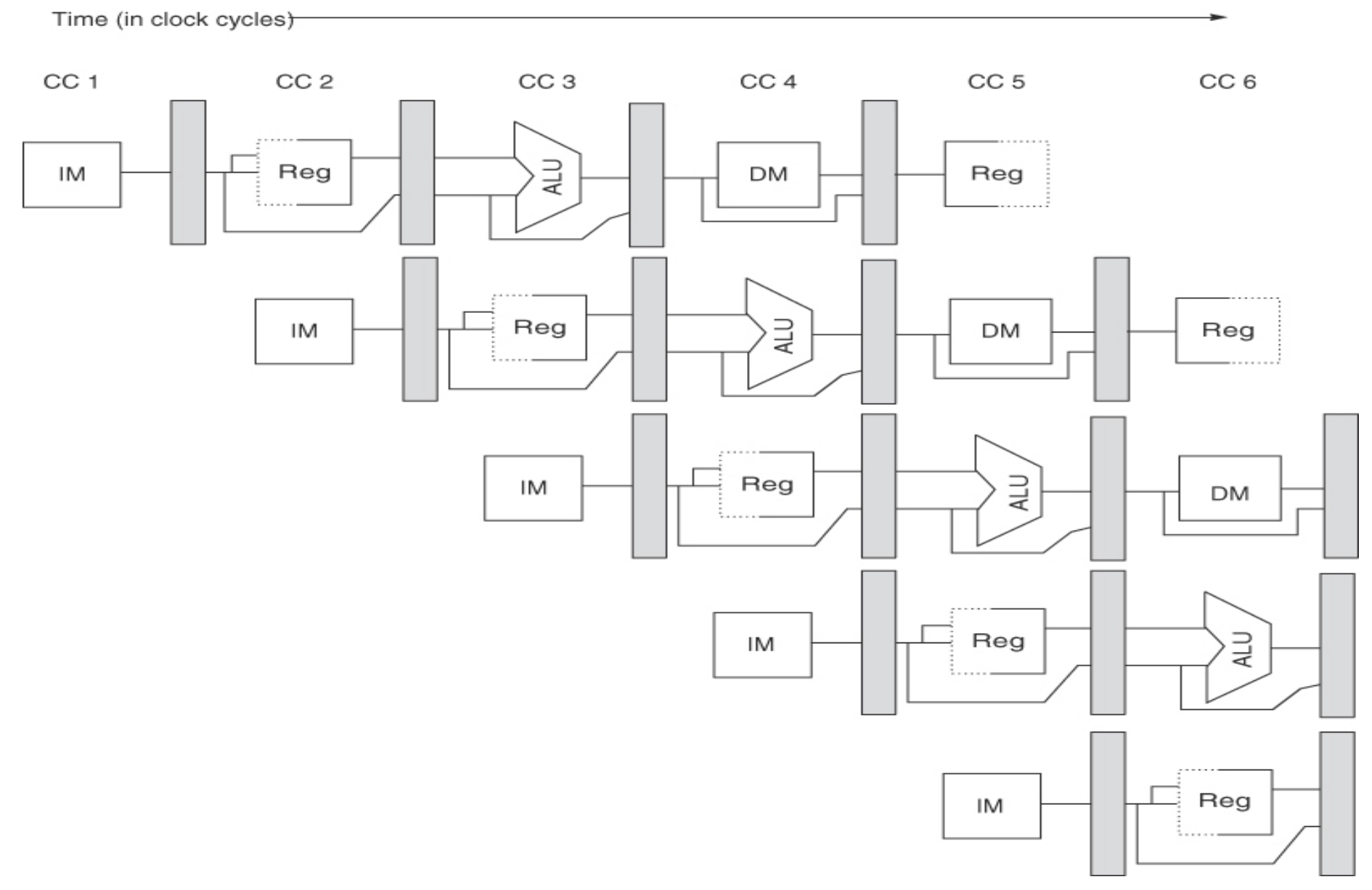 lw $1, 6($2)
L5
L3
L4
L2
lw $3, 4($8)
L5
L3
L2
L4
L3
L5
sub $6, $5, $4
L4
L2
add $0, $7, $9
L3
L2
L4
L3
L2
9
Structural Hazards
Unified memory for instruction and data
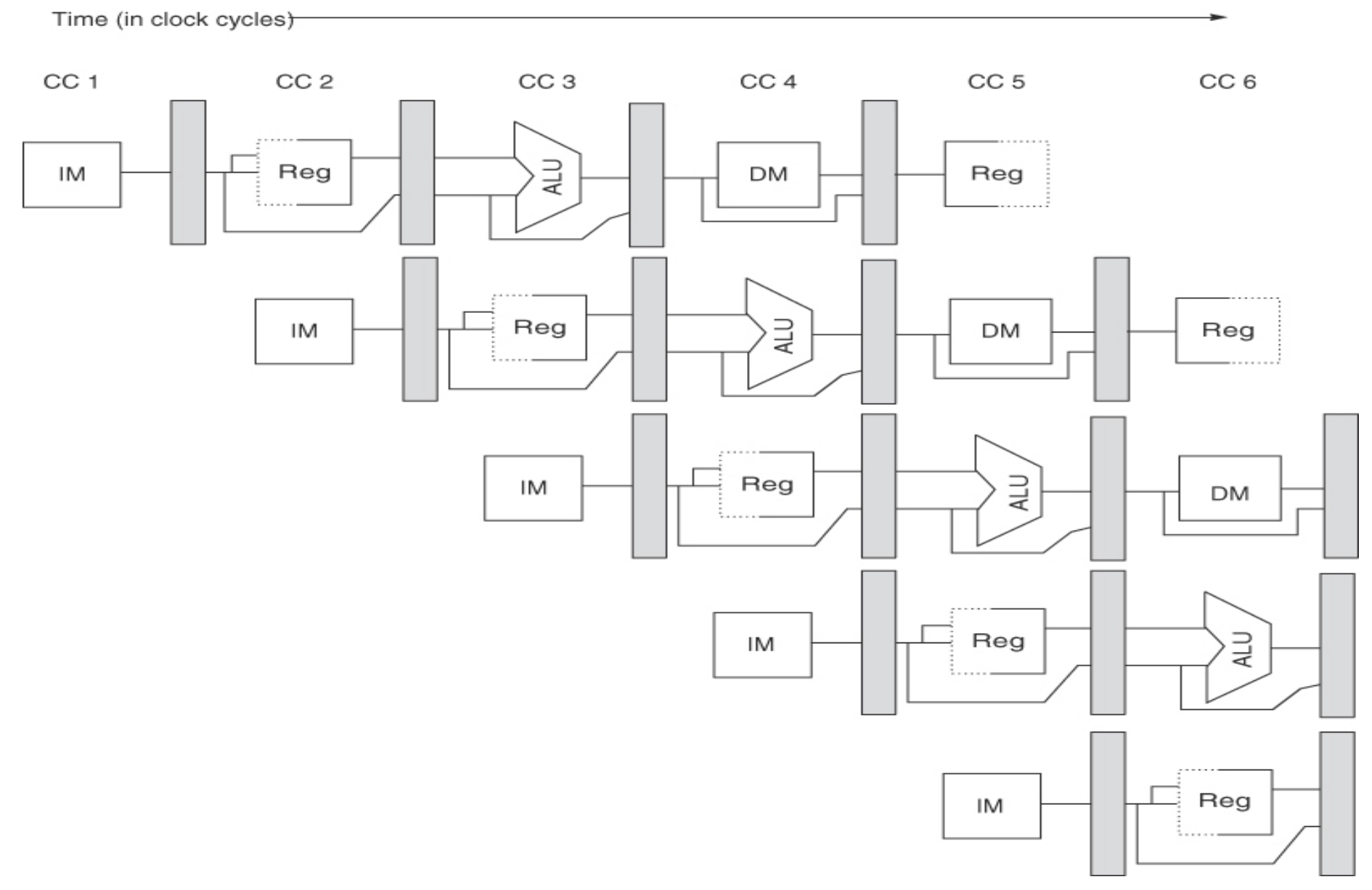 lw $1, 6($2)
L5
L3
L4
L2
lw $3, 4($8)
L5
L3
L2
L4
L3
L5
sub $6, $5, $4
L4
L2
add $0, $7, $9
L3
L2
L4
L3
L2
Separate Instruction and Data Memories
10
Structural Hazards
Unified memory for instruction and data
Register file with shared read/write access port
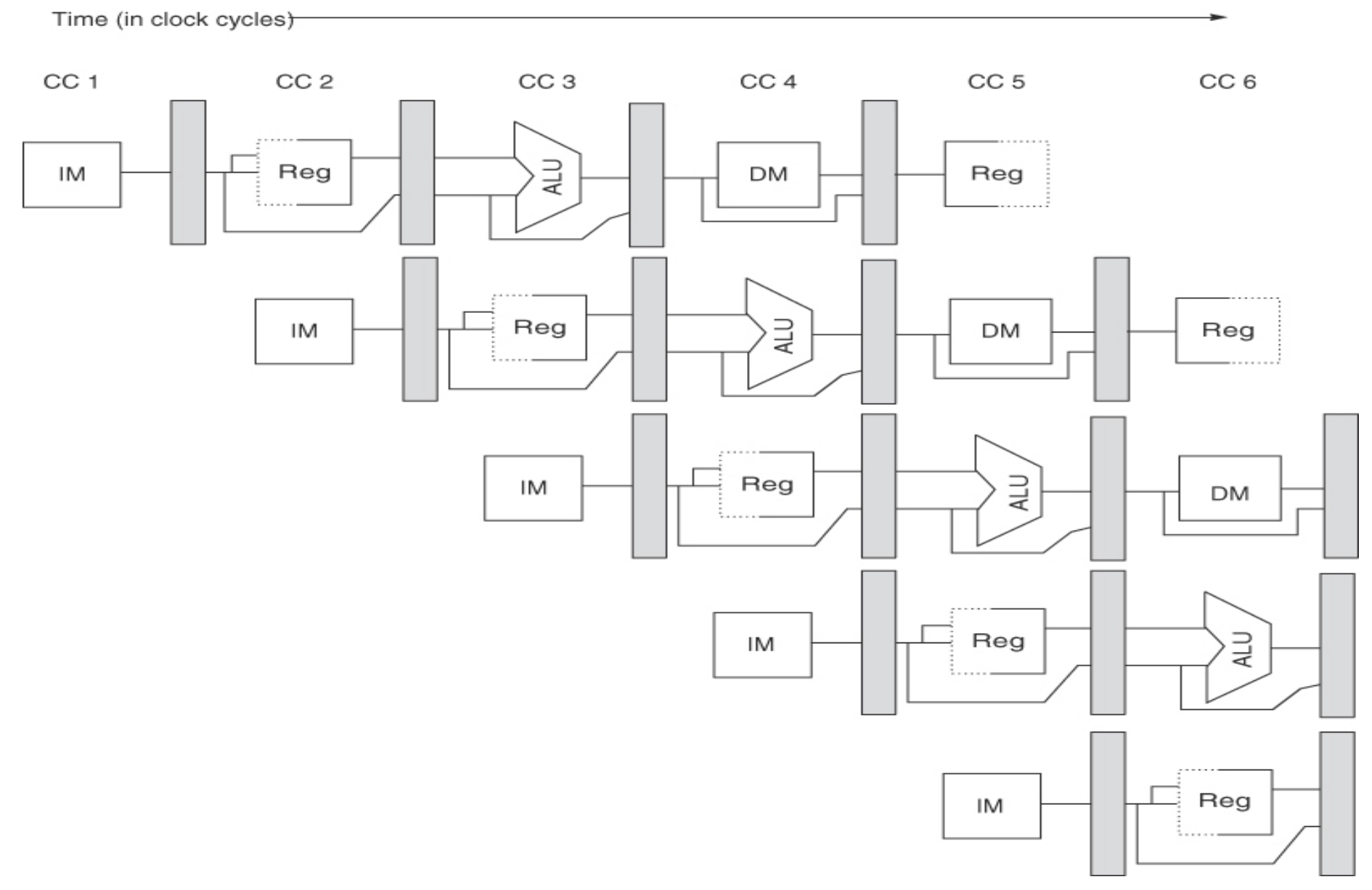 lw $1, 6($2)
L5
L3
L4
L2
lw $3, 4($8)
L5
L3
L2
L4
L3
L5
sub $6, $5, $4
L4
L2
add $0, $7, $9
L3
L2
L4
L3
L2
11
Structural Hazards
Unified memory for instruction and data
Register file with shared read/write access port
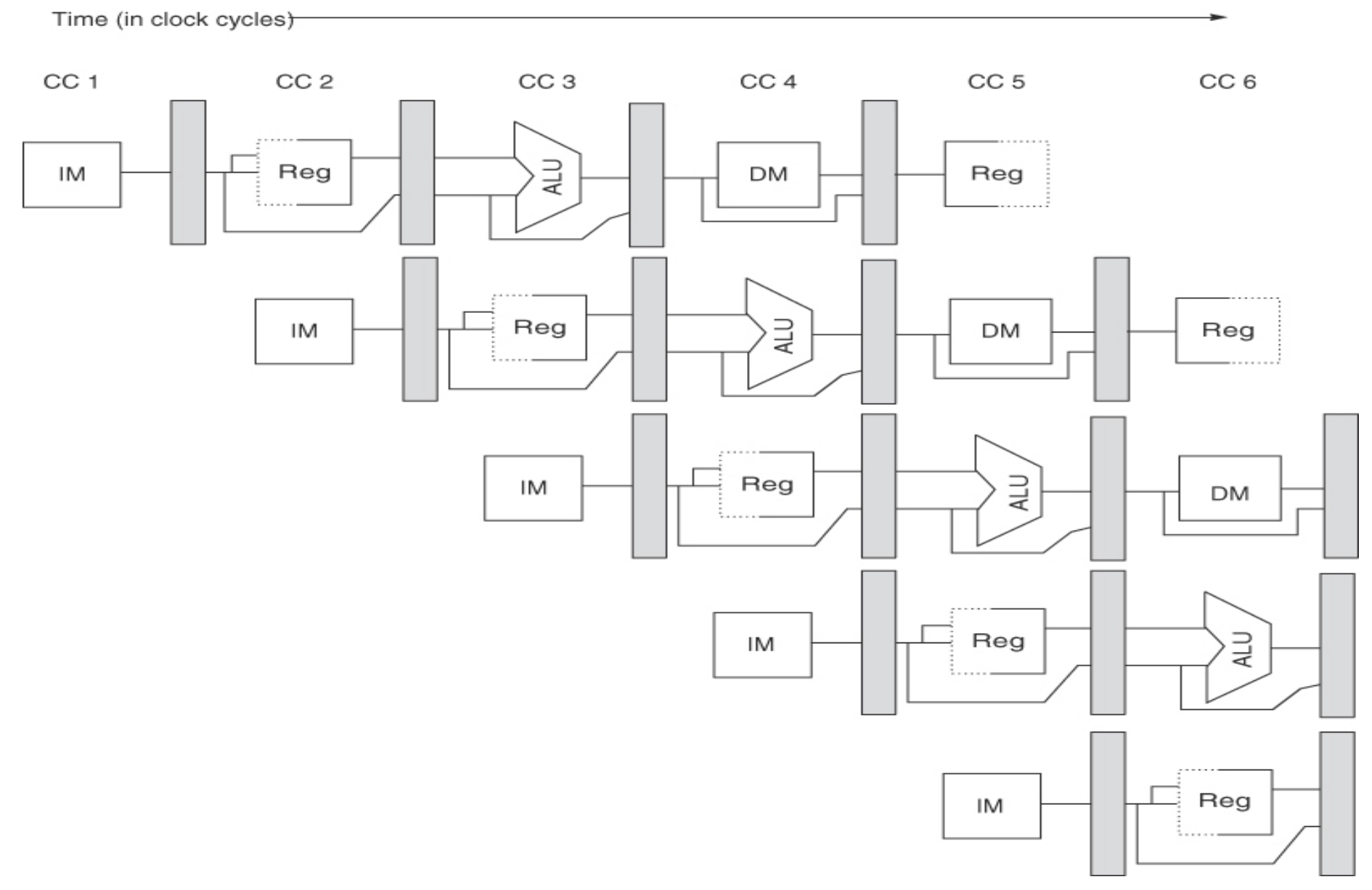 lw $1, 6($2)
L5
L3
L4
L2
lw $3, 4($8)
L5
L3
L2
L4
L3
L5
sub $6, $5, $4
L4
L2
add $0, $7, $9
L3
L2
L4
L3
L2
Register access in half cycles
12
Data Hazards
An instruction produces a value in a given pipeline stage.

A subsequent instruction consumes that value in a pipeline stage.

The consumer may have to be delayed so that the time of consumption is later than the time of production.
13
Data Hazards
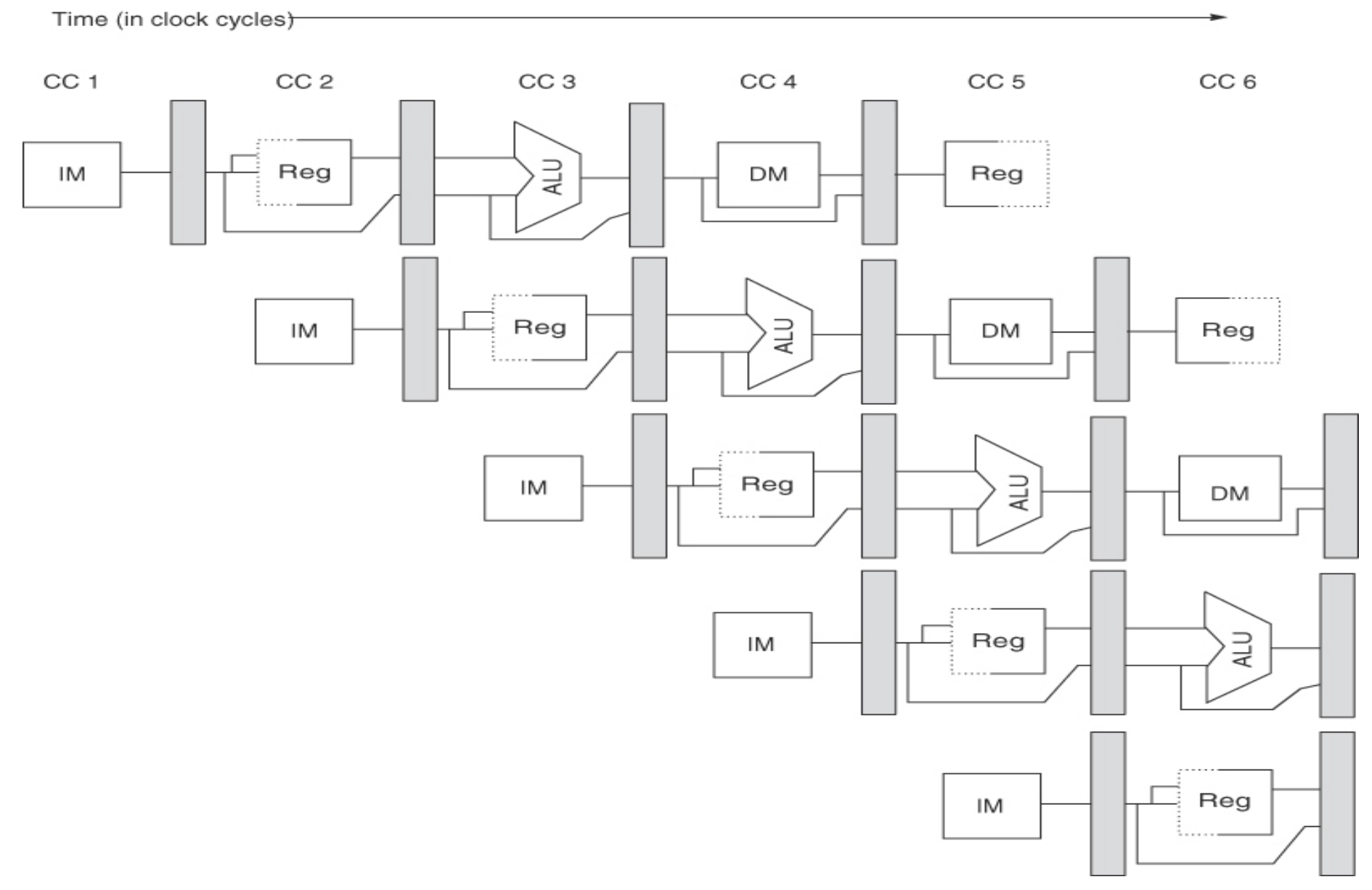 add $r3, $r1, $r2
L3
L5
L2
L4
add $r5, $r3, $r4
L5
L3
L4
L2
sub $r7, $r8, $r9
L3
L5
L2
L4
L3
L2
L4
L3
L2
14
Data Hazards
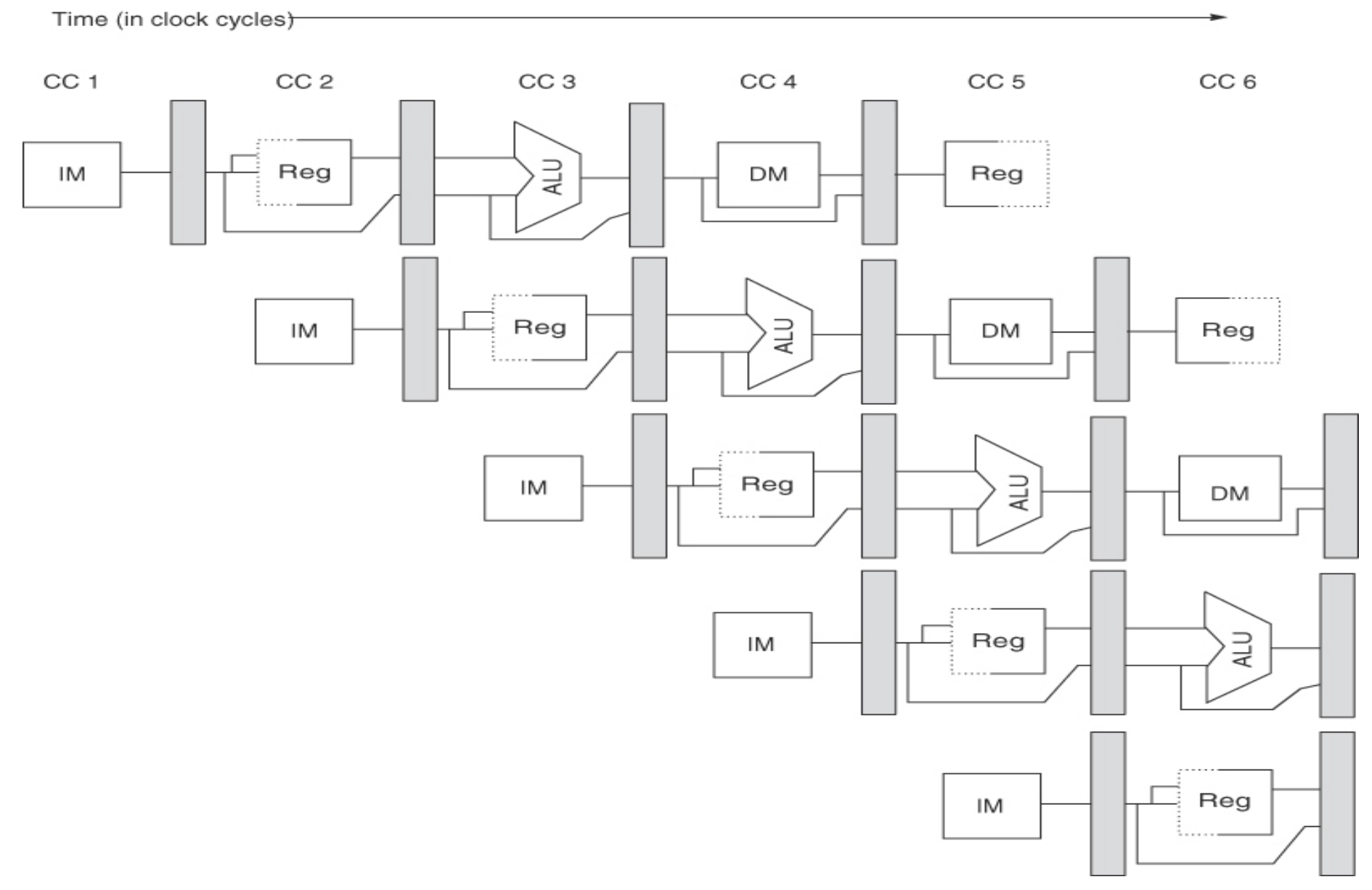 add $r3, $r1, $r2
L3
L5
L2
L4
add $r5, $r3, $r4
L5
L3
L4
L2
sub $r7, $r8, $r9
L3
L5
L2
L4
L3
L2
L4
L3
L2
15
Handling Data Hazards: Stalling
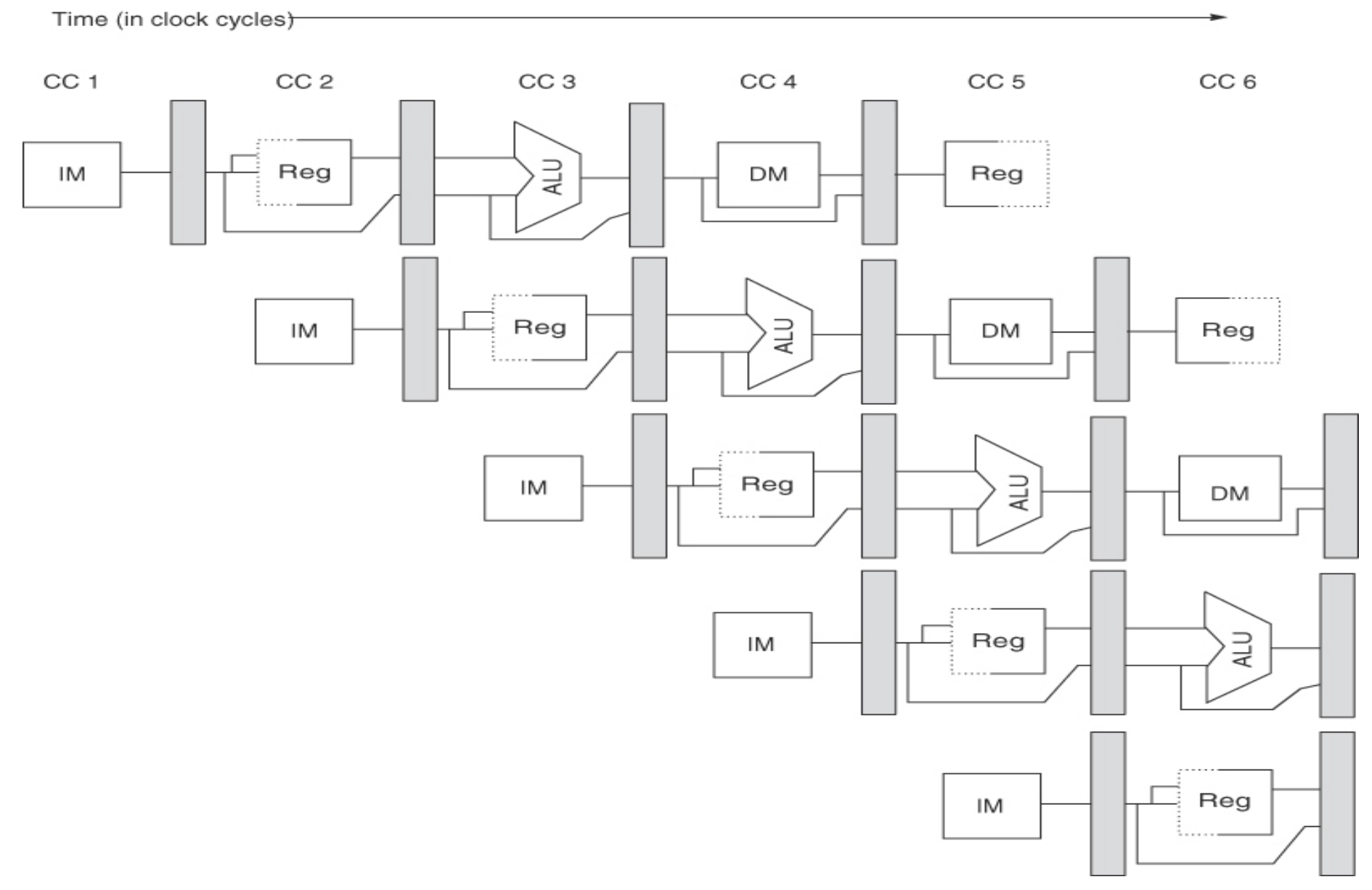 add $r3, $r1, $r2
L3
L5
L2
L4
nop
L5
L3
L4
L2
nop
L3
L5
L2
L4
add $r5, $r3, $r4
L3
L2
L4
L3
L2
sub $r7, $r8, $r9
16
Handling Data Hazards: Stalling
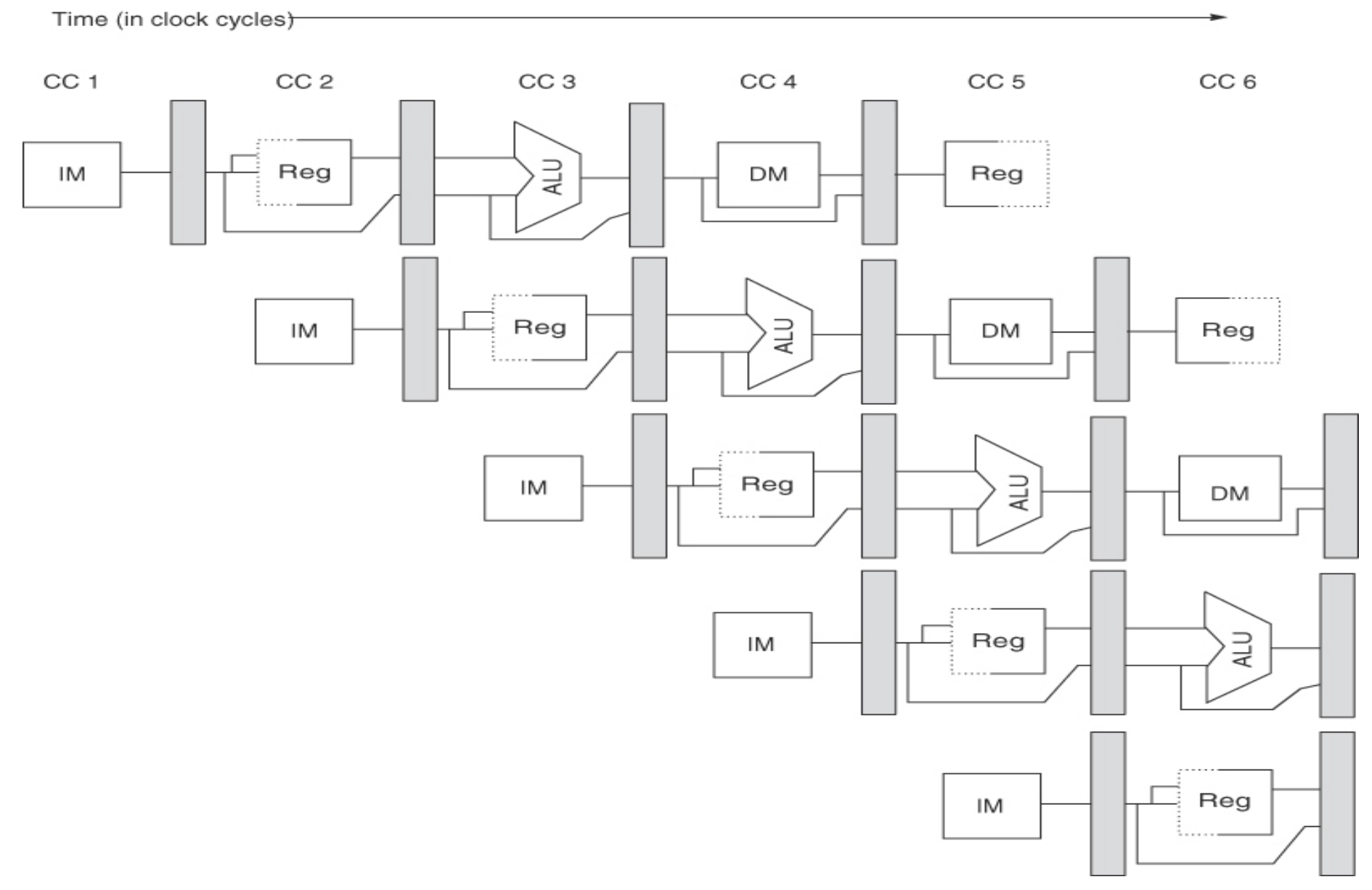 I1:
add $r3, $r1, $r2
L3
L5
L2
L4
add $r5, $r3, $r4
I2:
L5
L3
L4
L2
I3:
sub $r7, $r8, $r9
L3
L5
L2
L4
L3
L2
L4
L3
L2
17
Handling Data Hazards: Stalling
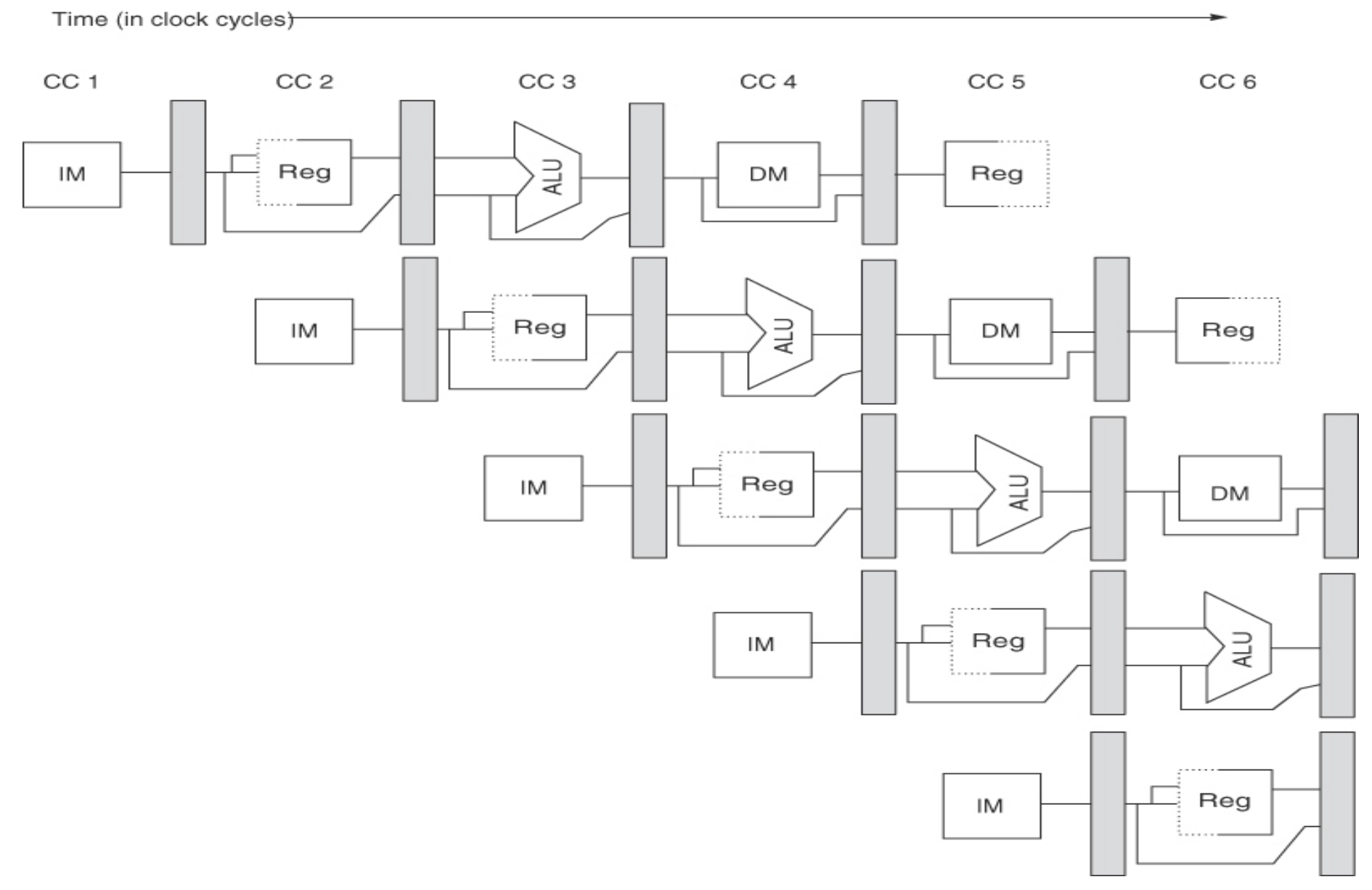 add $r3, $r1, $r2
L3
L5
L2
L4
nop
L5
L3
L4
L2
nop
L3
L5
L2
L4
add $r5, $r3, $r4
L3
L2
L4
L3
L2
sub $r7, $r8, $r9
Can we do better?
18
Handling Data Hazards: Forwarding/Bypassing
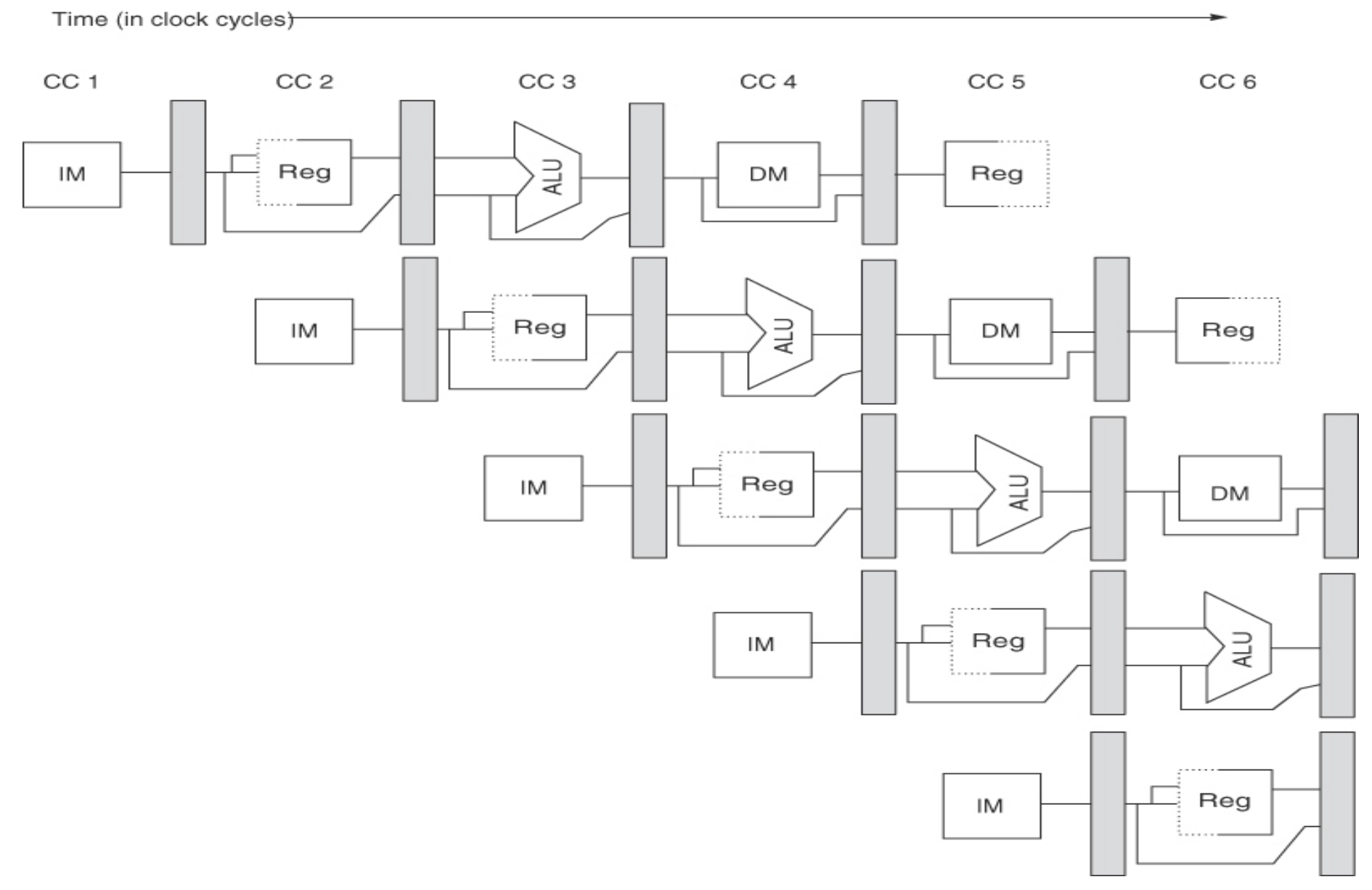 I1:
add $r3, $r1, $r2
L3
L5
L2
L4
add $r5, $r3, $r4
I2:
L5
L3
L4
L2
L3
L5
L2
L4
L3
L2
L4
L3
L2
19
Handling Data Hazards: Forwarding/Bypassing
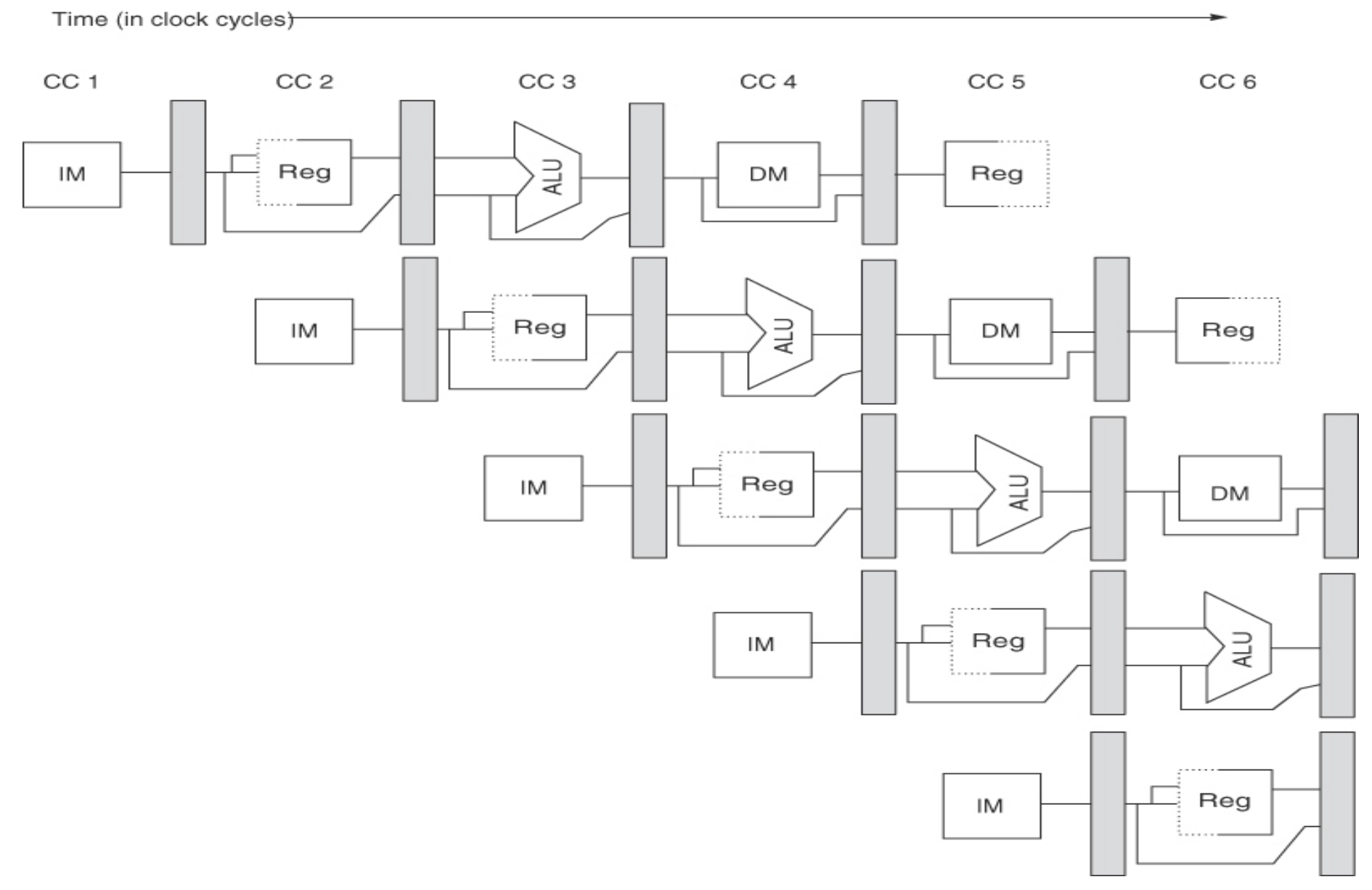 I1:
add $r3, $r1, $r2
L3
L5
L2
L4
add $r5, $r3, $r4
I2:
L5
L3
L4
L2
I3:
sub $r7, $r3, $r9
L3
L5
L2
L4
I4:
add $r0, $r3, $r8
L3
L2
L4
L3
L2
20
ALU With Forwarding
L3
MUX
input 1
L4
L5
output
ALU
L3
MUX
input 2
L4
L5
21
Forwarding/Bypassing With Loads
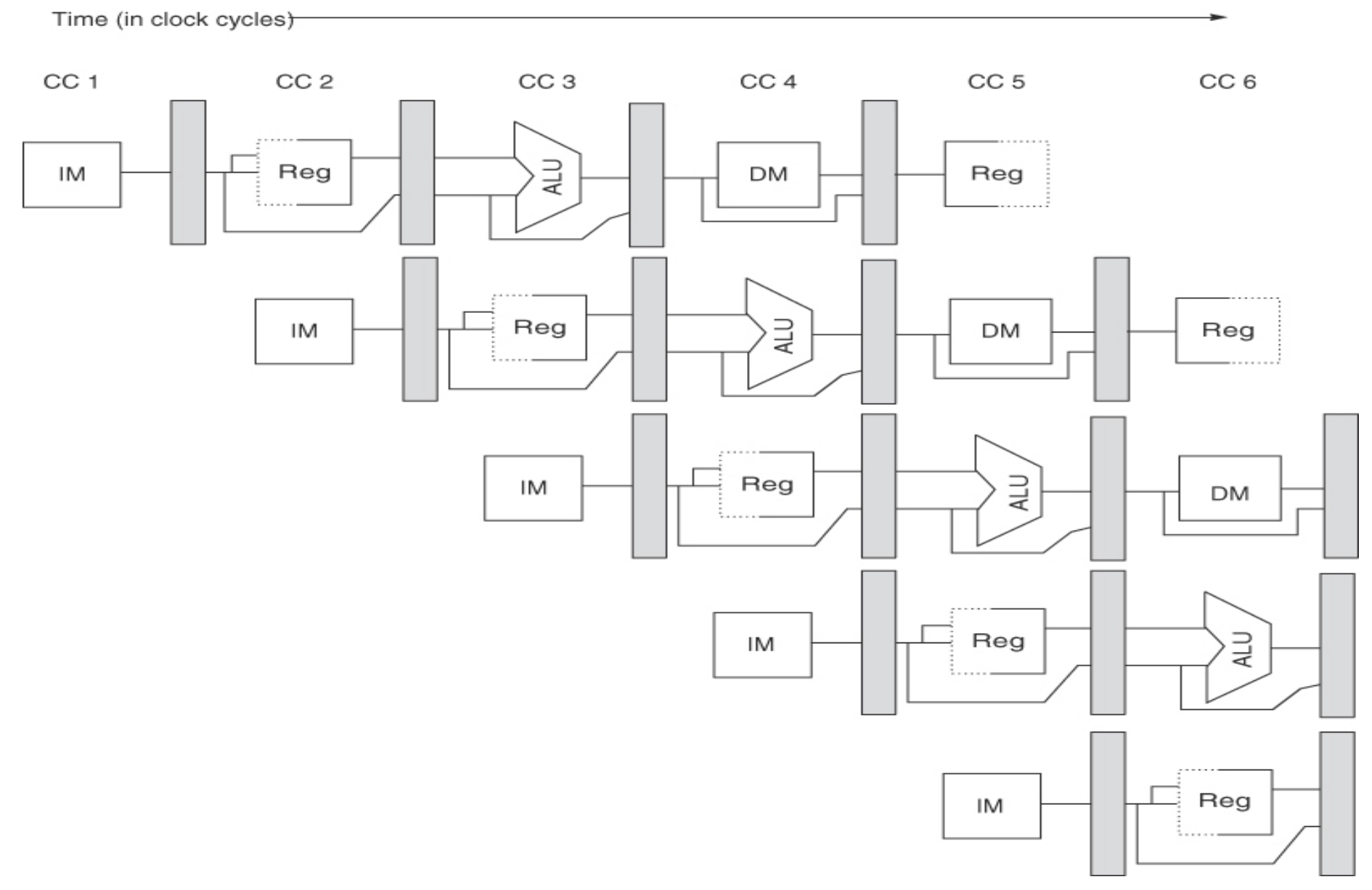 I1:
lw $r1, 8($r2)
L3
L5
L2
L4
lw $r4, 8($r1)
I2:
L5
L3
L4
L2
L3
L5
L2
L4
L3
L2
L4
L3
L2
22
Forwarding/Bypassing With Loads
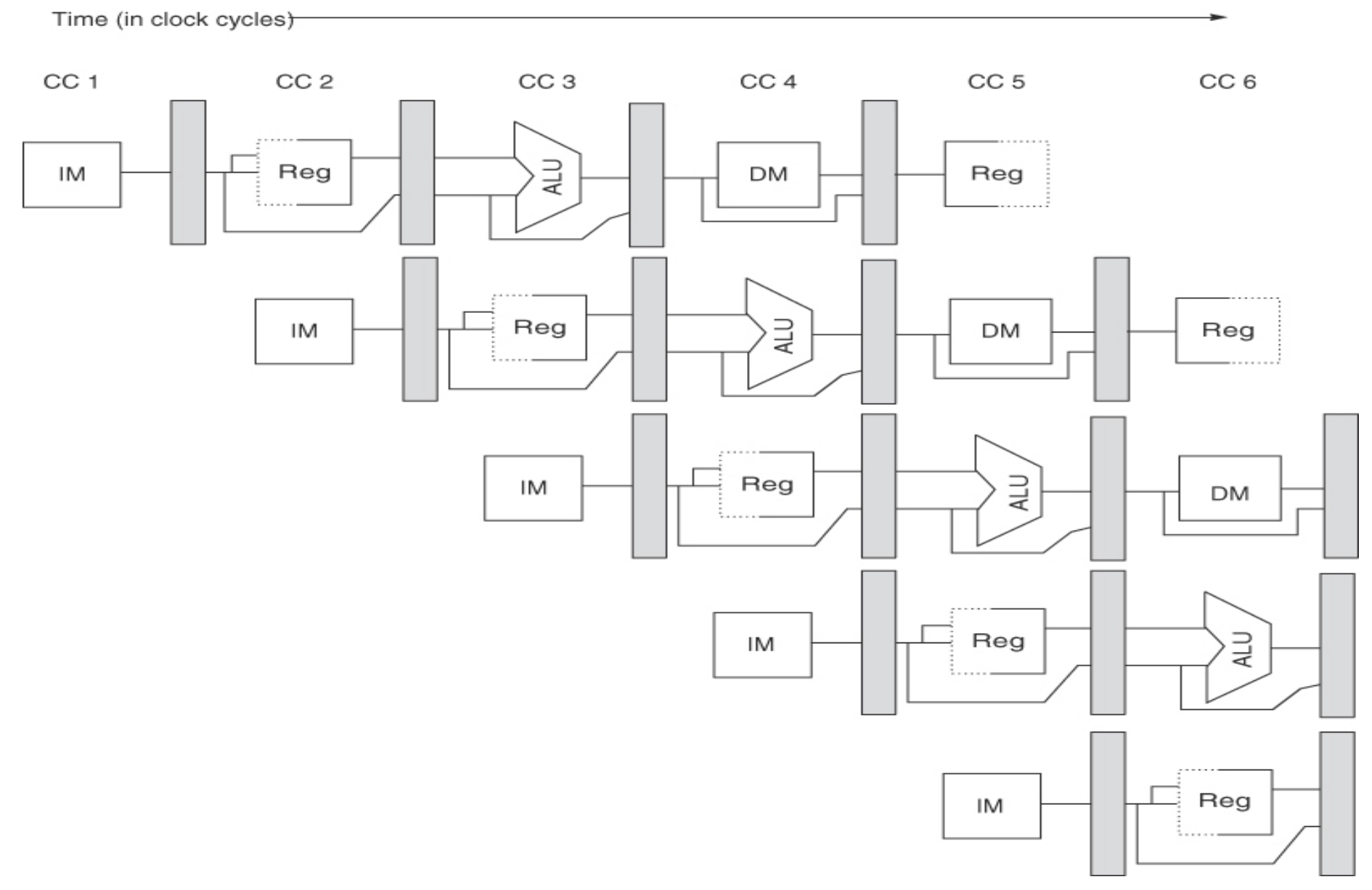 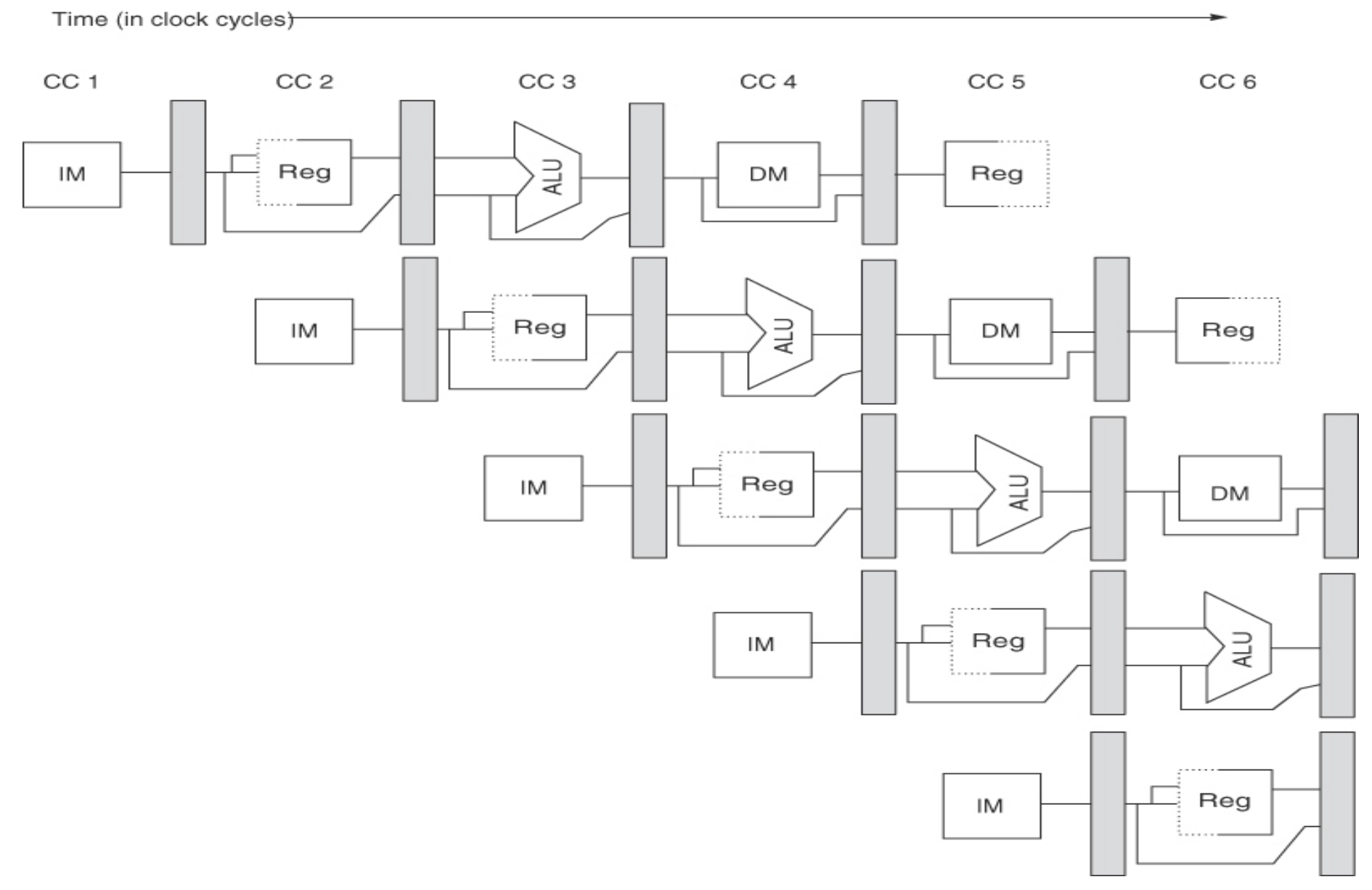 I1:
lw $r1, 8($r2)
L3
L5
L2
L4
nop
L5
L3
L4
L2
lw $r4, 8($r1)
I2:
L3
L5
L2
L4
L3
L2
L4
Load Delay Slot
L3
L2
23
Forwarding/Bypassing With Loads
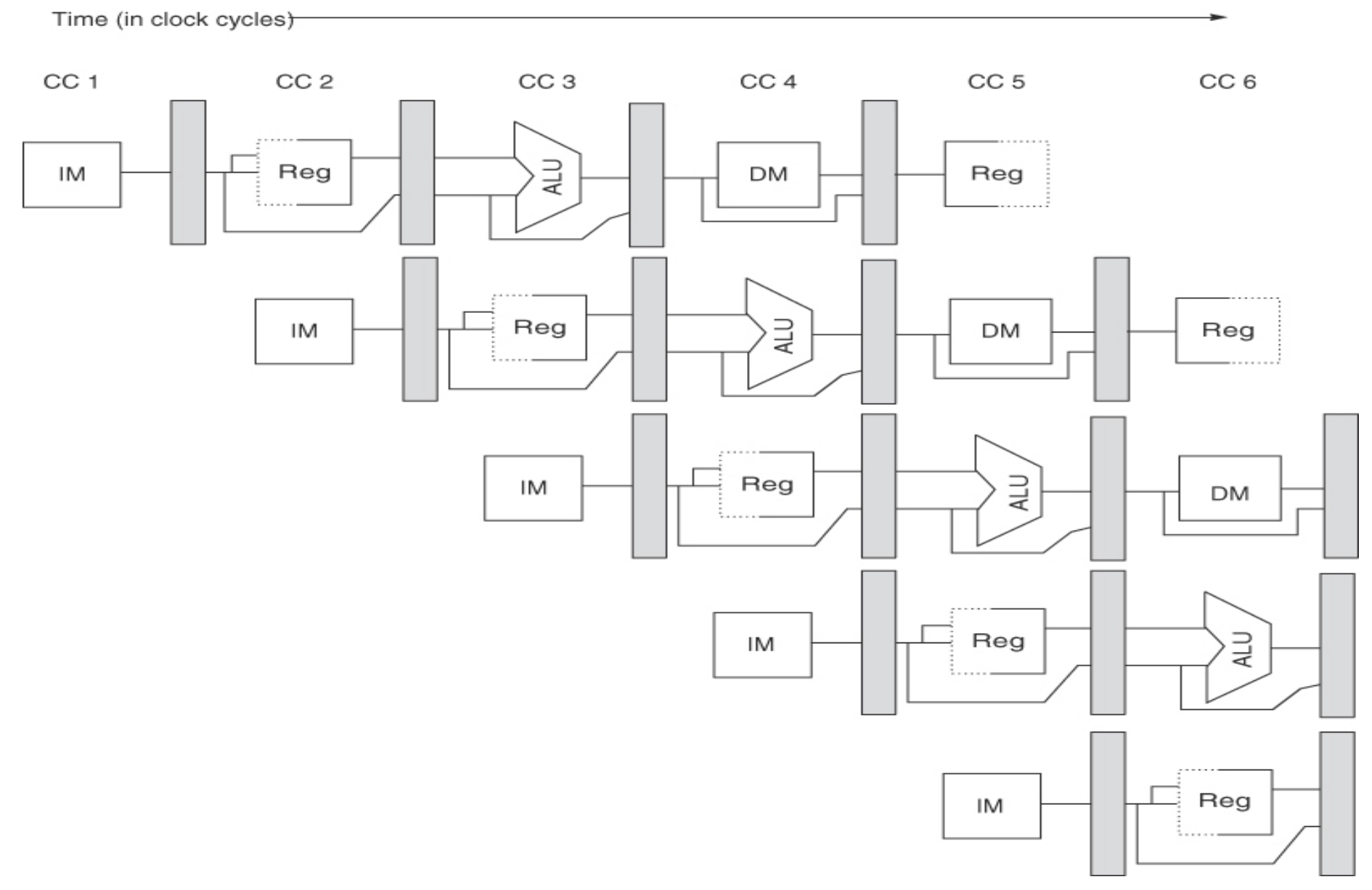 I1:
lw $r1, 8($r2)
L3
L5
L2
L4
lw $r1, 8($r3)
I2:
L5
L3
L4
L2
L3
L5
L2
L4
L3
L2
L4
L3
L2
24
Forwarding/Bypassing With Loads
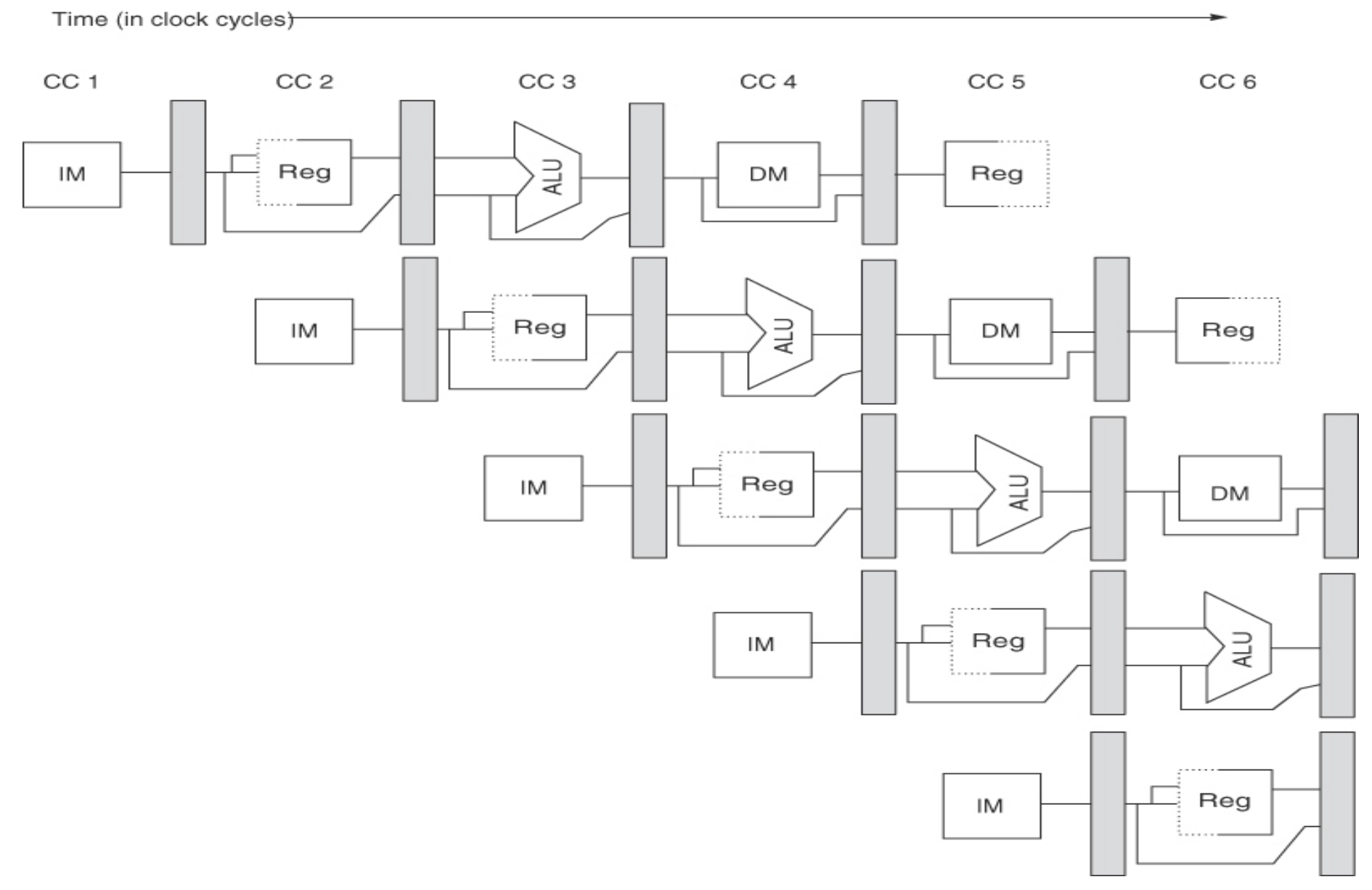 I1:
lw $r3, 8($r2)
L3
L5
L2
L4
lw $r1, 8($r3)
I2:
L5
L3
L4
L2
L3
L5
L2
L4
L3
L2
L4
L3
L2
25
Forwarding Unit
L3
L5
L4
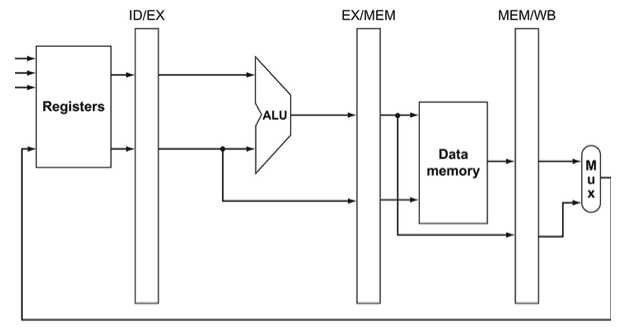 Without Bypassing
26
Forwarding Unit
L3
L5
L4
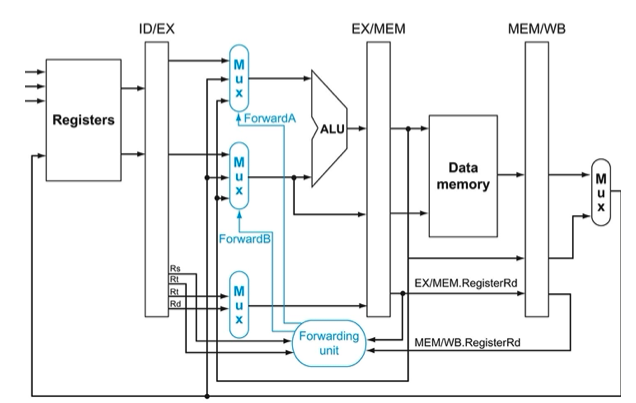 With Bypassing
27
Exercise: Identify all Data Hazards and Resolve Them
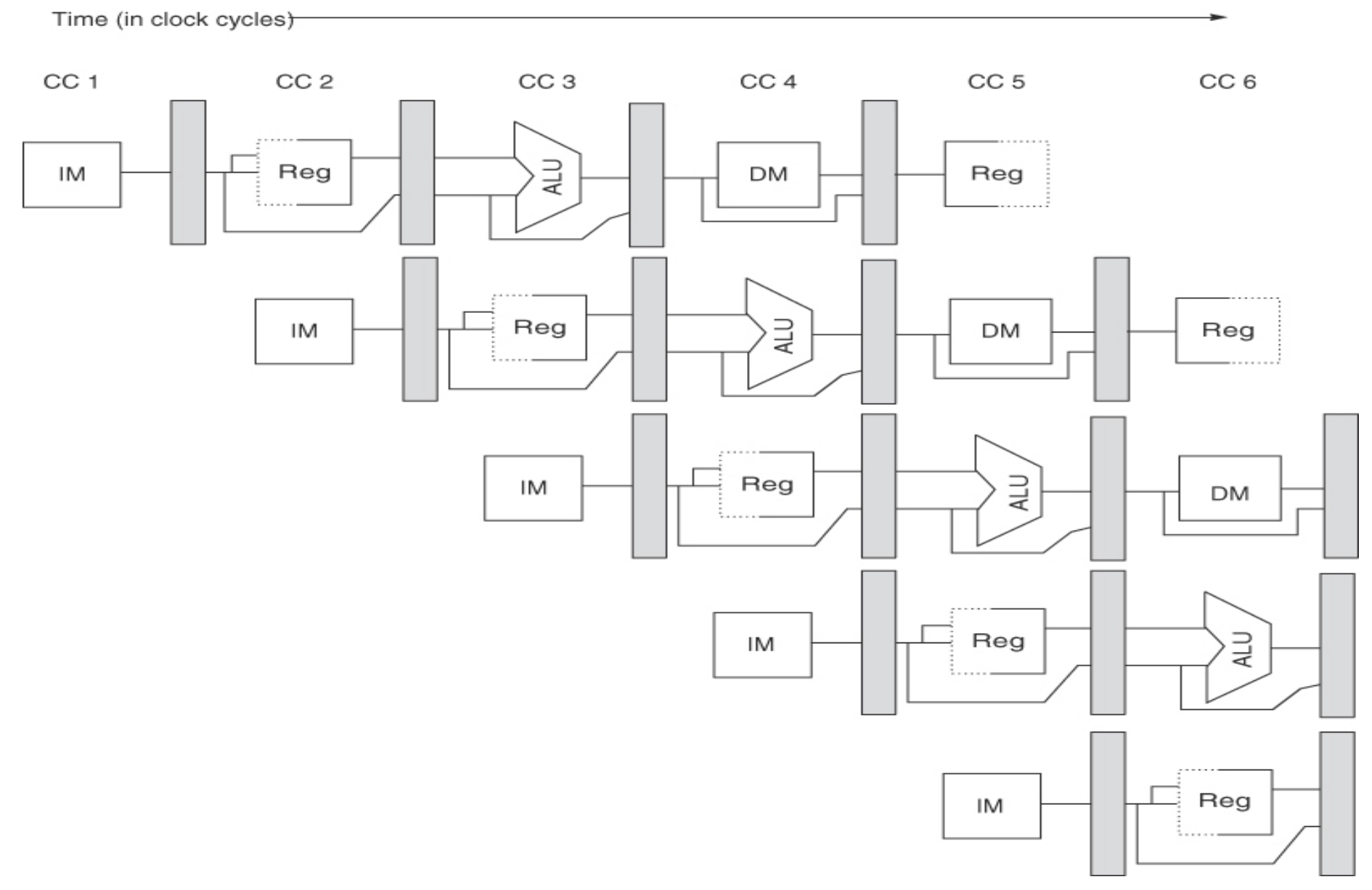 I1:
add $r3, $r1, $r2
CC 9
CC 8
CC 7
L3
L2
L5
L4
I2:
and $r5, $r3, $r4
L3
L2
L5
L4
I3:
add $r2, $r6, $r3
L3
L2
L5
L4
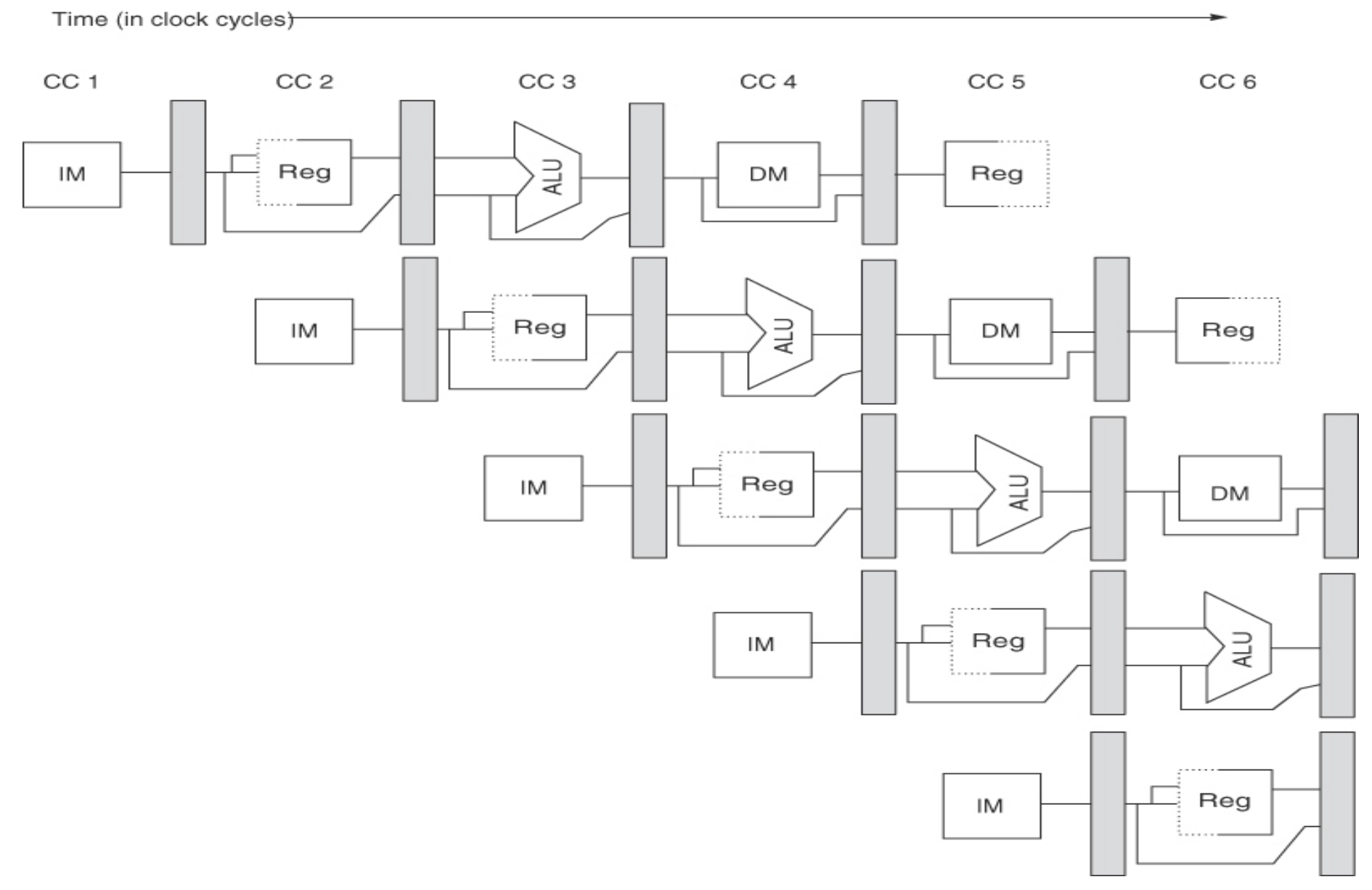 I4:
lw $r6, 8($r3)
L3
L2
L5
L4
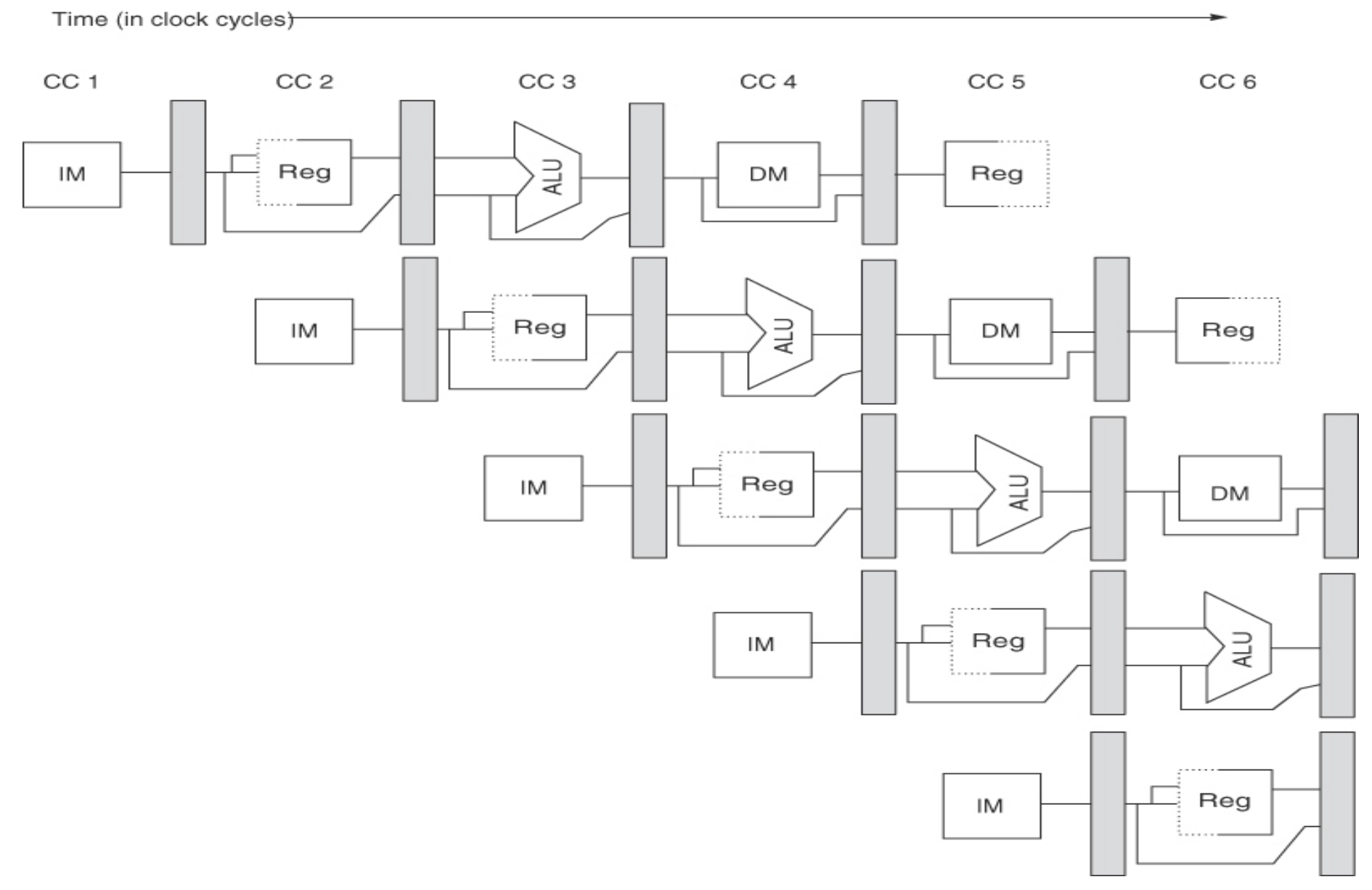 L3
L4
I5:
sw $r6, 4($r2)
L5
L3
L2
L4
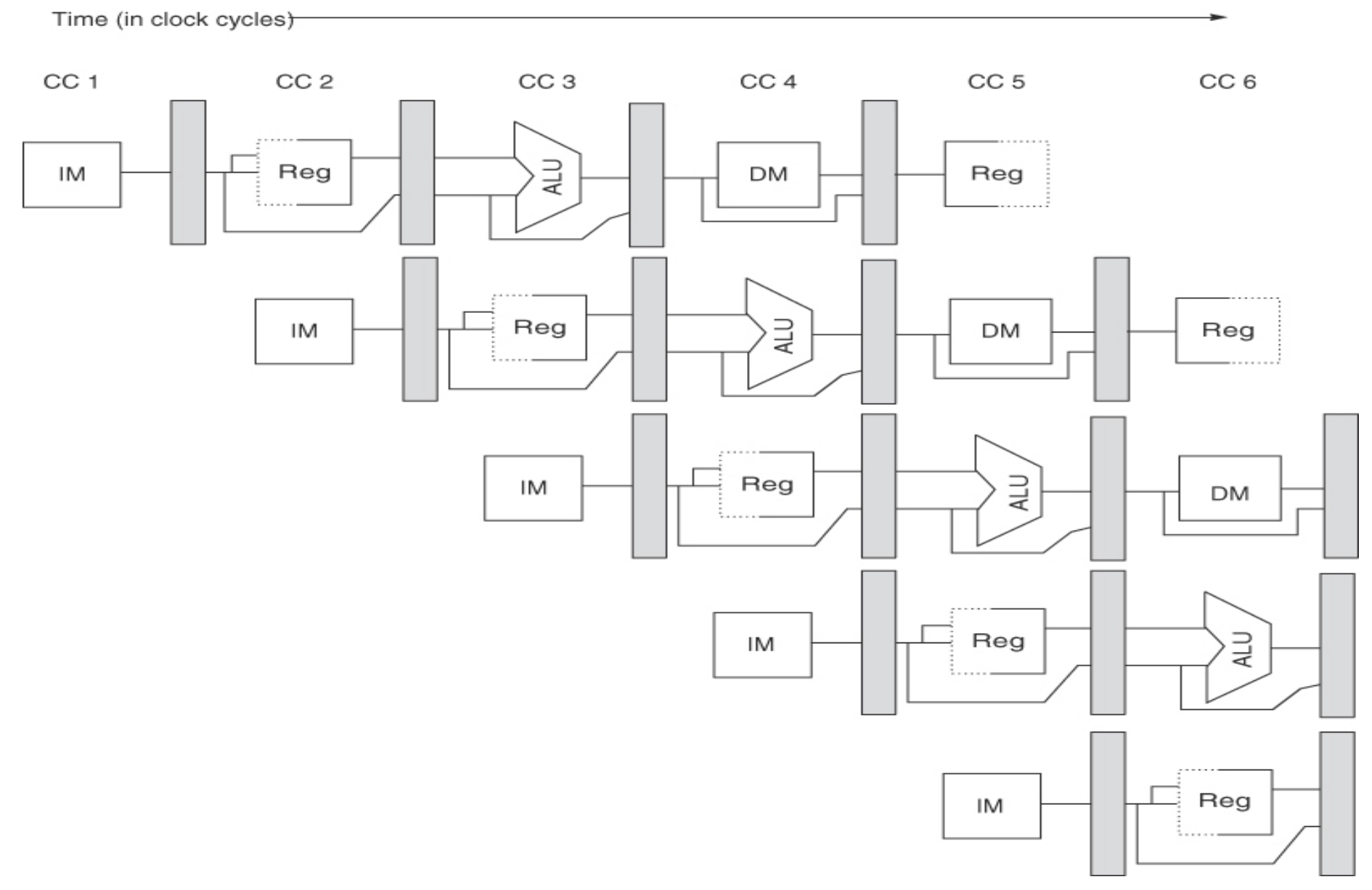 L3
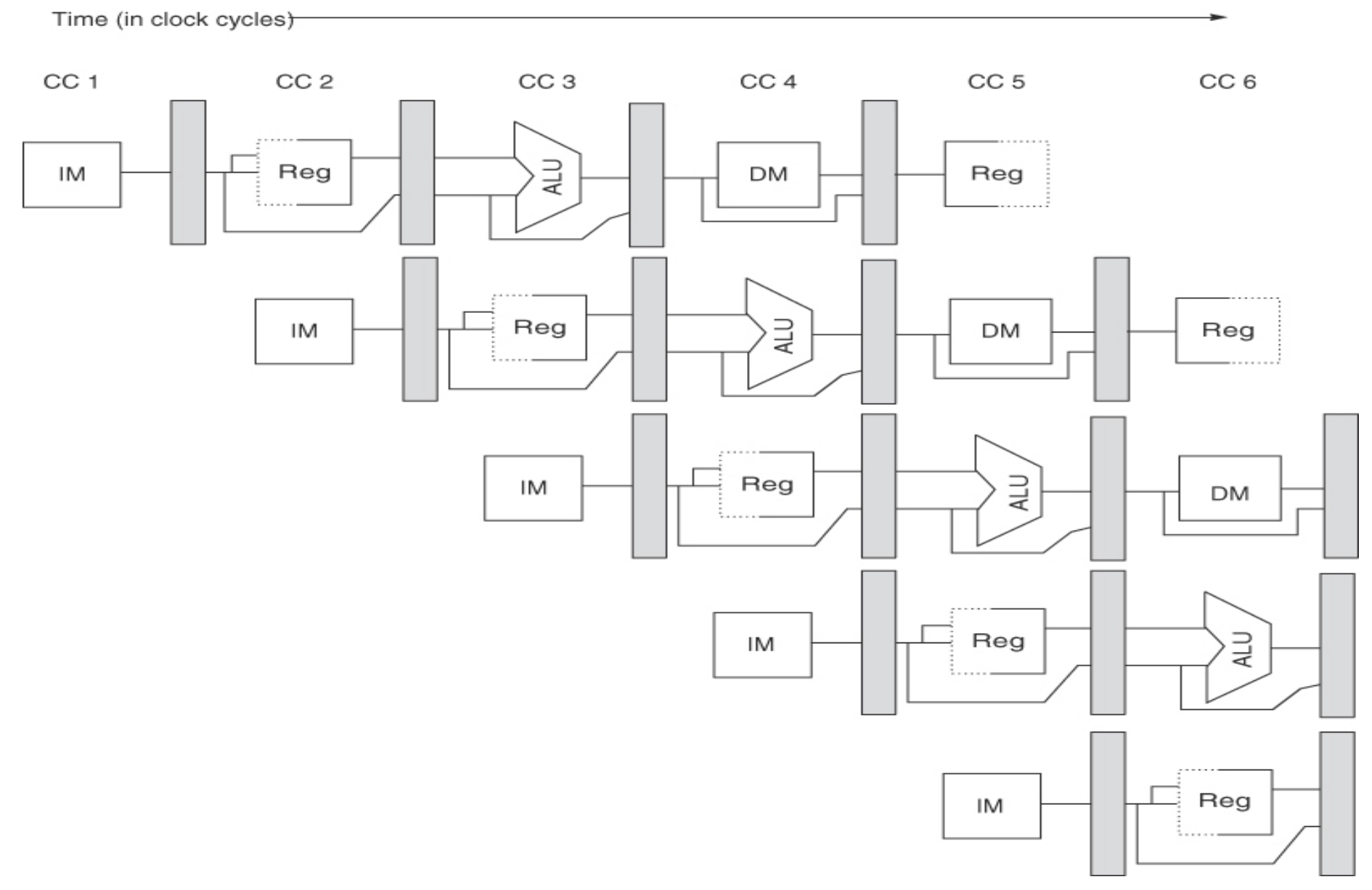 L2
L4
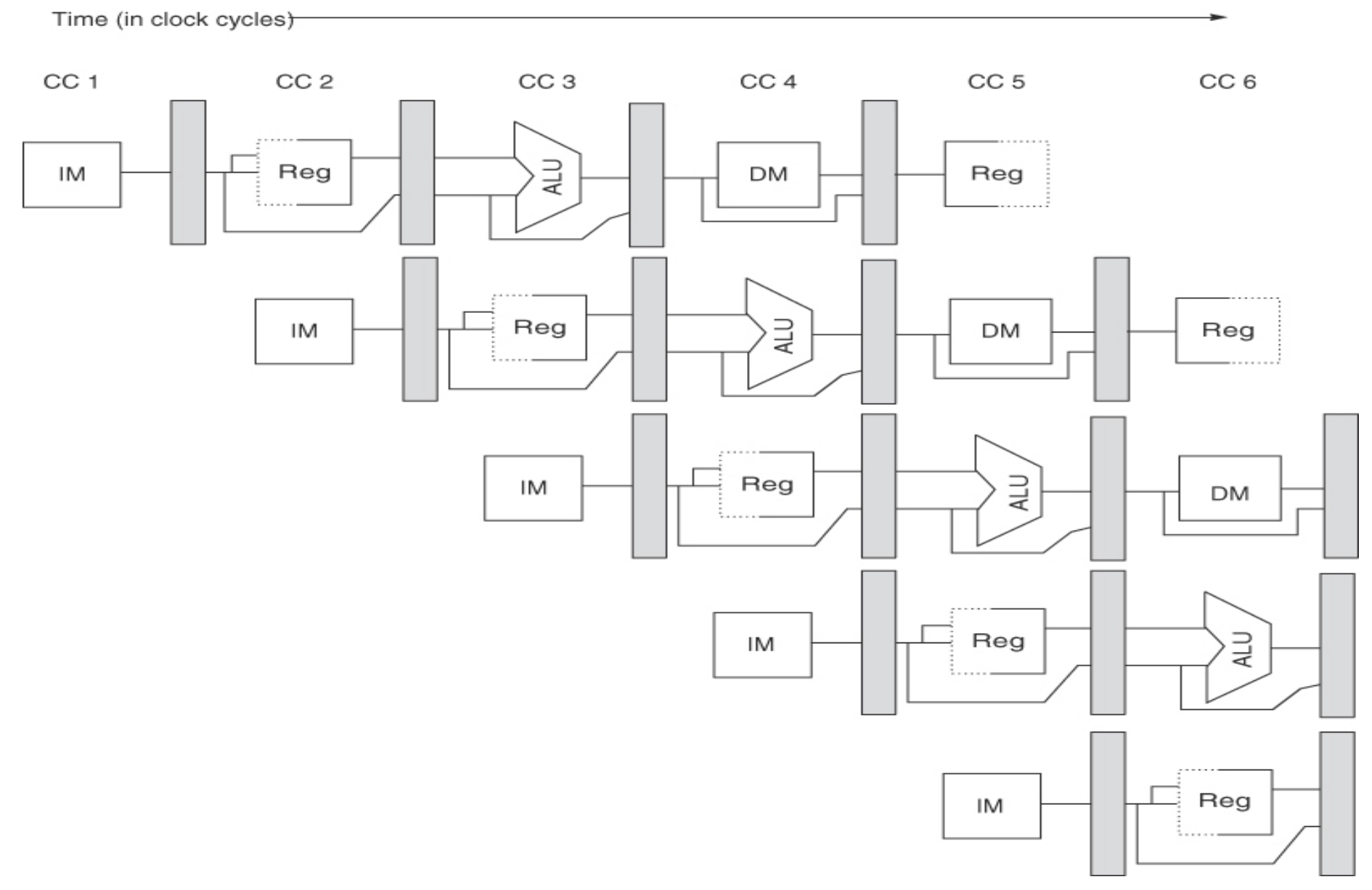 28
Detecting Data Hazards
Data Dependence Types
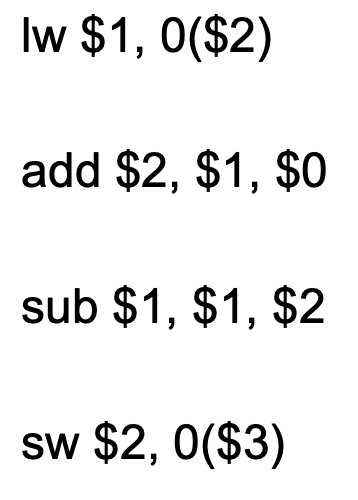 29
Detecting Data Hazards
Data Dependence Types
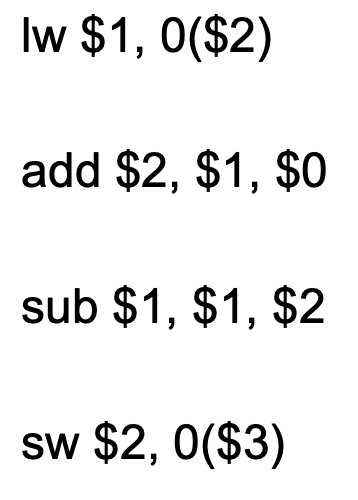 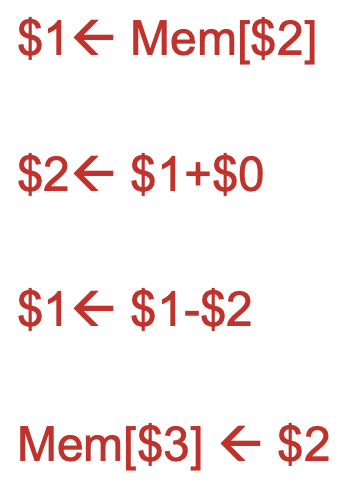 30
Detecting Data Hazards
Data Dependence Types
	Read-After-Write (RAW)
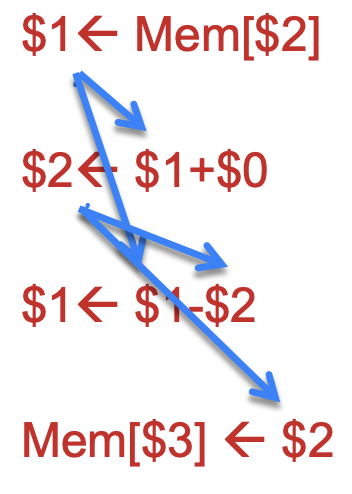 31
Detecting Data Hazards
Data Dependence Types
	Write-After-Read (WAR)
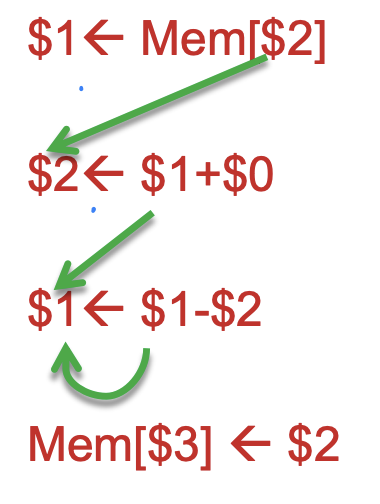 32
Detecting Data Hazards
Data Dependence Types
	Write-After-Write (WAW)
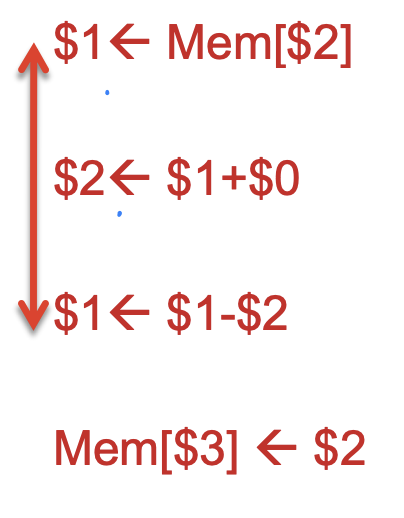 33
Exercise: Identify Data Hazards
lw $7, 0($1)
sub $1, $4, $6
add $5, $5, $1
sw $1, 0($7)
add $4, $1, $2
lw $5, 0($1)
34
Exercise: Identify Data Hazards
lw $7, 0($1)
sub $1, $4, $6
add $5, $5, $1
sw $1, 0($7)
add $4, $1, $2
lw $5, 0($1)
35
Exercise: Identify Data Hazards
10 HAZARDS
WAW
WAR
RAW
1 Hazard
4 Hazards
5 Hazards
36
Thank you!!!
maheshl@cs.utah.edu
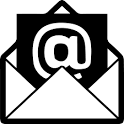 37